96  6 =
What is the question asking us?
If we shared 96 into 6 equal groups, how many would be in each group?


Or …



How many equal groups of 6 are in 96?
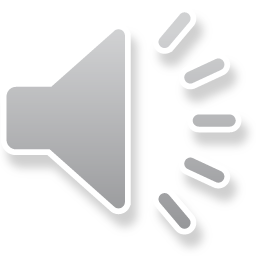 Division by Chunking

96  6 =

We'll still have our number line as before, but we're not 
going to count in single groups of 6. We're going to 
count in several groups of 6 at a time.
0
96
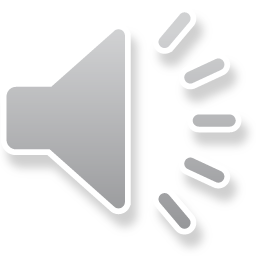 Division by Chunking

96  6 =

I'm going to make it easy for myself, by picking easy multiples
of 6. 

I know 10 multiples of 6 is 60. so I'm going to start there.
10 x 6
60
0
96
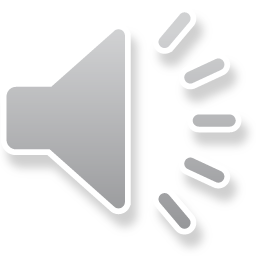 Division by Chunking

96  6 =

Another hop of 10 groups of 6 would take me to 120, 
well over my 96, so another easy multiple to work with 
is 5.
6 x 10
60
0
96
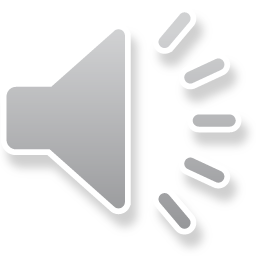 Division by Chunking

96  6 =
6 x 10
6 x 5
60
90
0
96
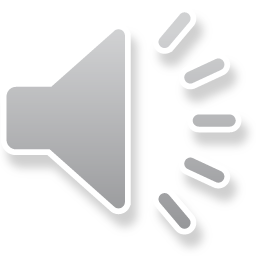 Division by Chunking

96  6 =

Now we're up to 90. How many more whole groups of 6 can we 
fit in?
6 x 10
6 x  5
60
90
0
96
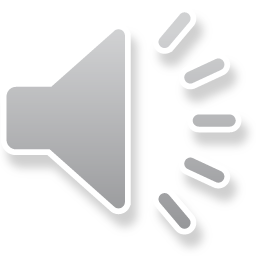 Division by Chunking

96  6 =
6 x 10
6 x  5
6 x  1
60
90
0
96
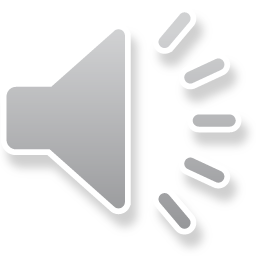 Division by Chunking

96  6 =

Now we need to add up the total number of groups of 6 
we have jumped, by looking at our multiplying numbers.
6 x 10
6 x  5
6 x  1
60
90
0
96
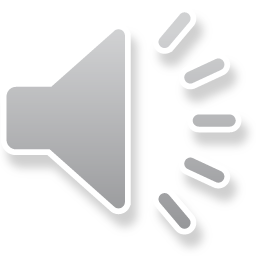 Division by Chunking

96  6 =

10 groups, add 5 groups add 1 group.

10 + 5 + 1 = 16 groups of 6
6 x 10
6 x  5
6 x  1
60
90
0
96
Our final answer to 96  6 = 16!
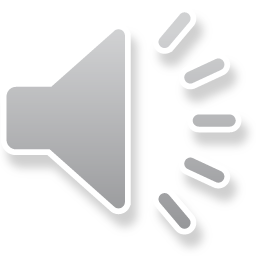 Your Turn…
Have a look at the questions for your year group on the home learning plan for Thursday.

Draw a number line for each linear calculation to work out the answer as we just have.
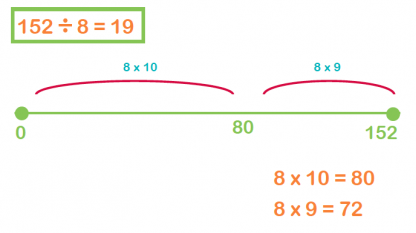 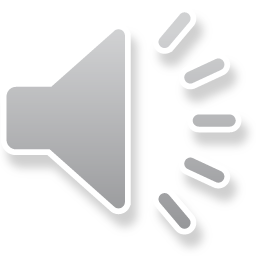